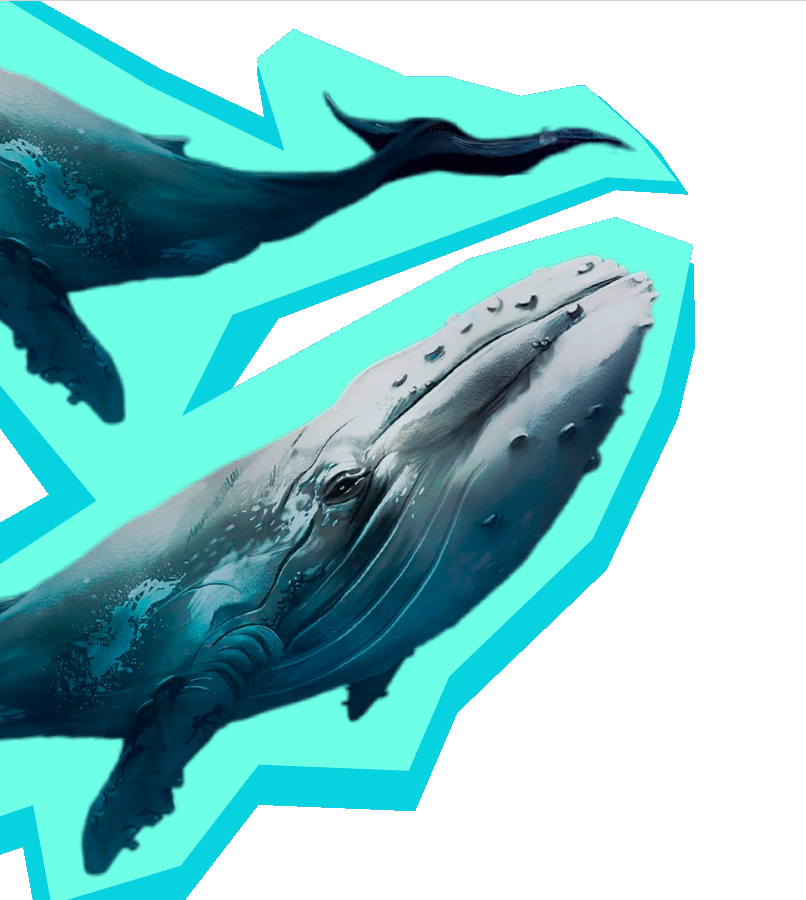 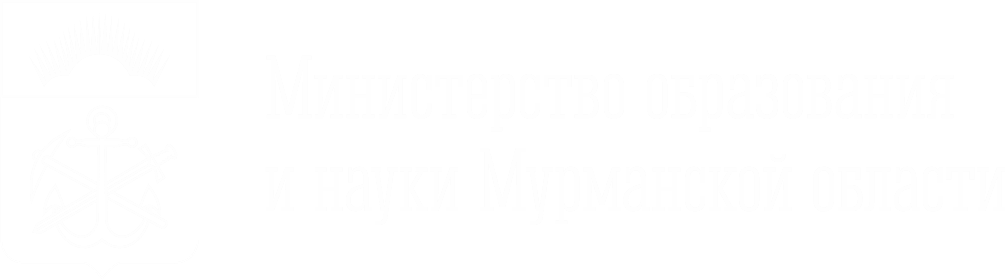 Мой дом – 
точка на карте
20 сентября 2024 год
#насевережить
Мой родной край
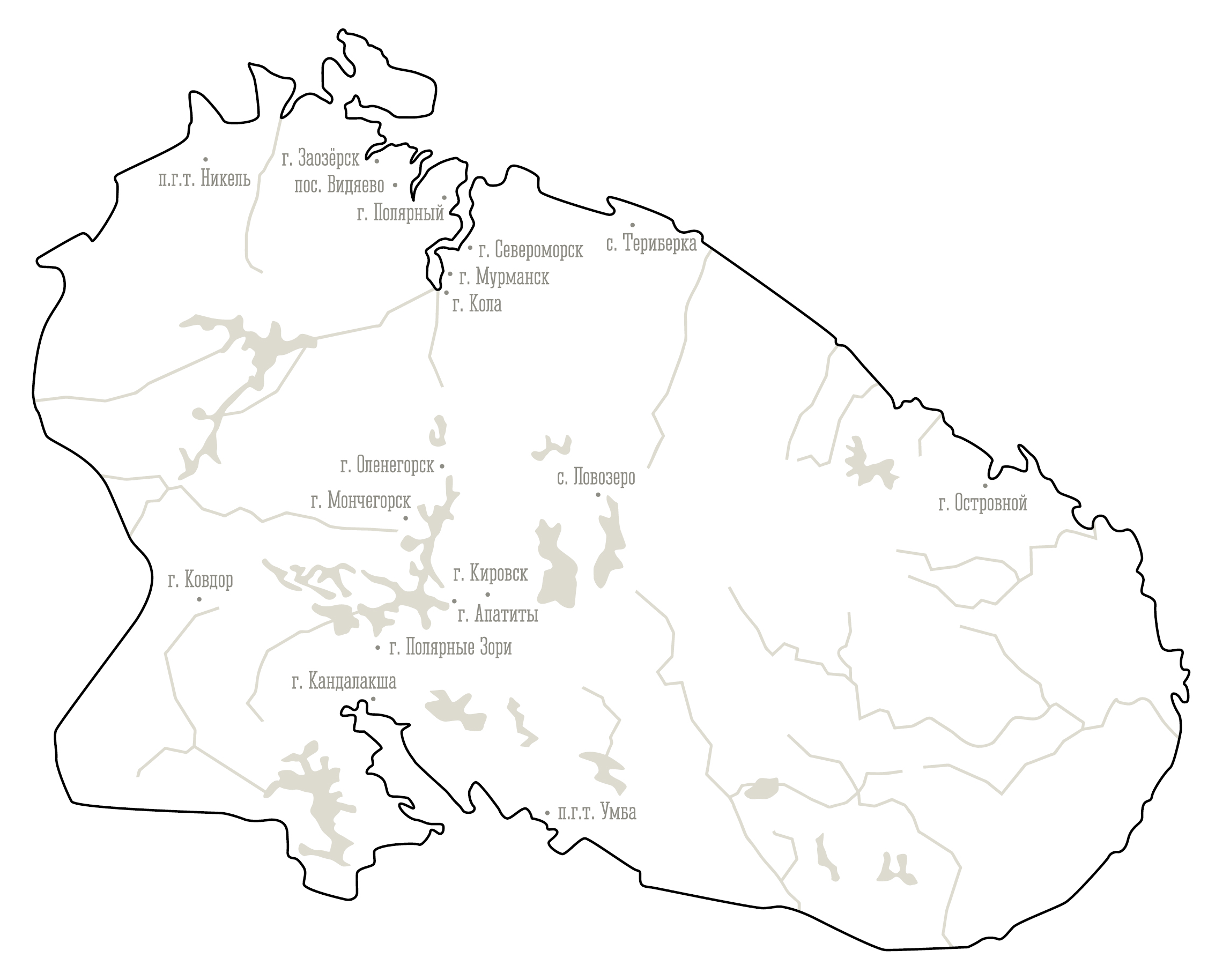 __________________ область
Дата образования __________

Областной центр ___________ 
Дата основания   ___________ 

Наш населённый пункт ______ 
Дата основания   _____________
Мой родной край
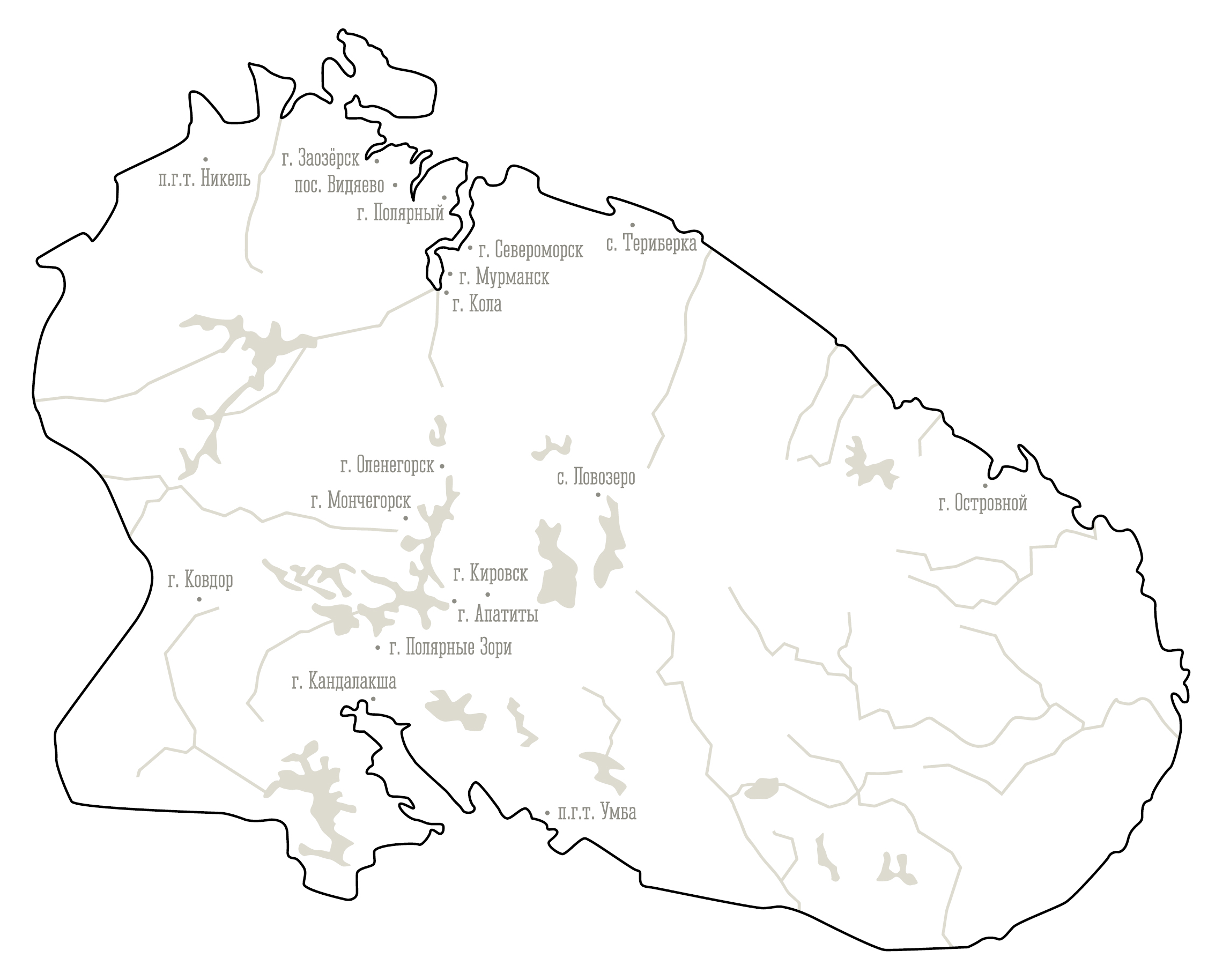 Мурманская  область
Дата образования - 28 мая 1938 г.

Областной центр  - Мурманск
Дата основания    - 4 октября 1916 г. 

Наш населённый пункт ______ 
Дата основания   _____________
Путешествуем по Мурманской области
?
?
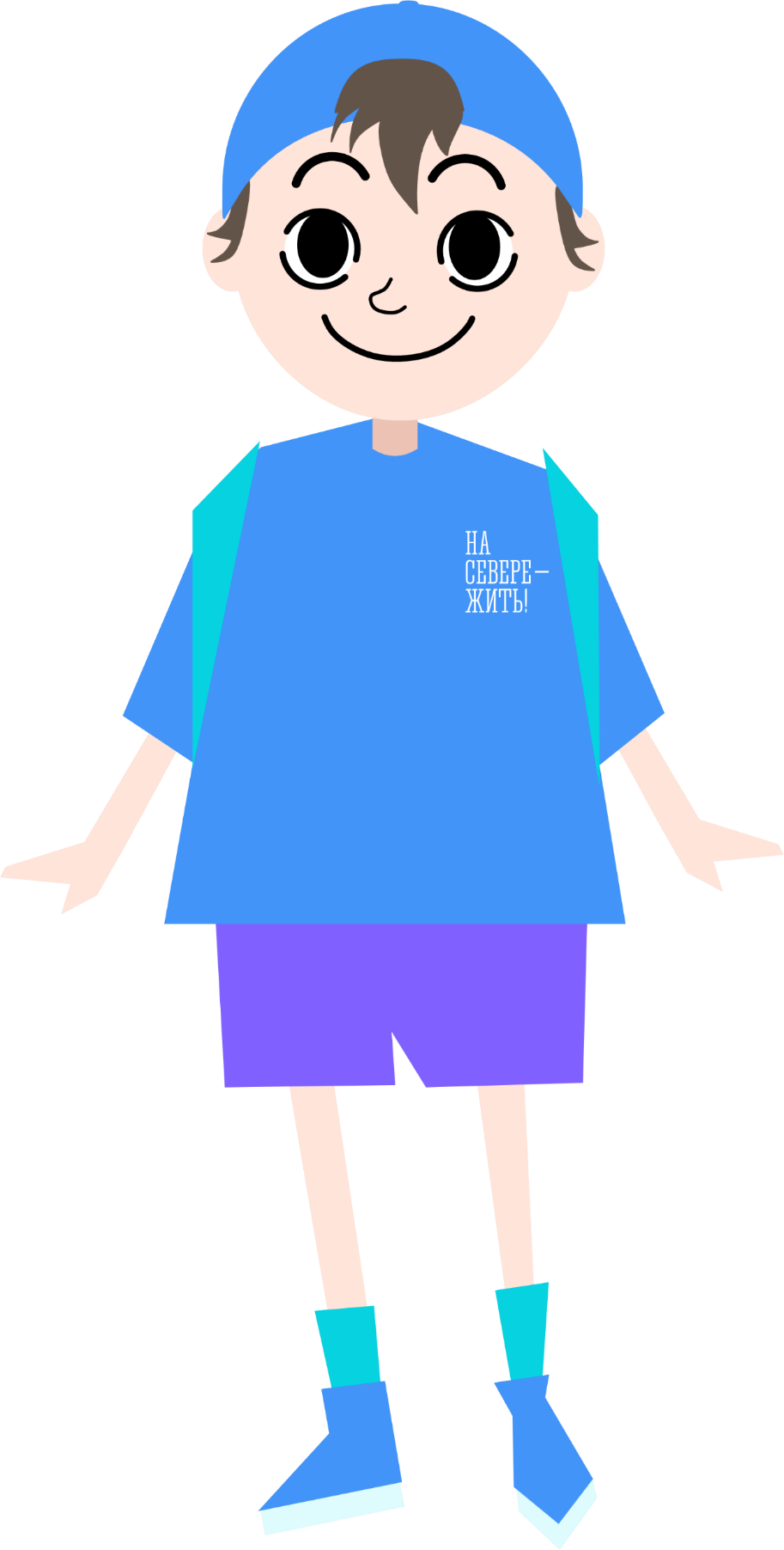 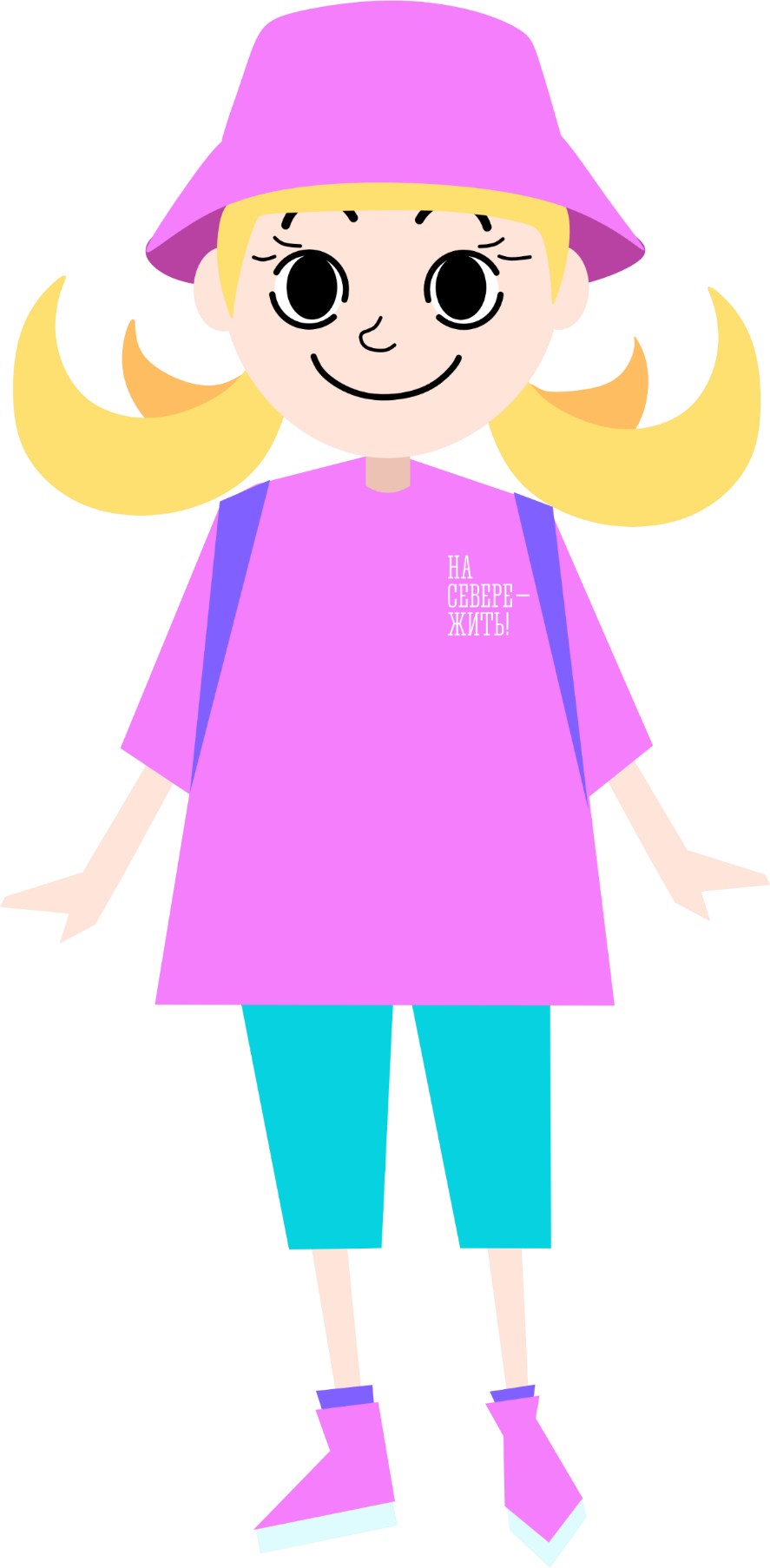 Мурманская область – мой родной край
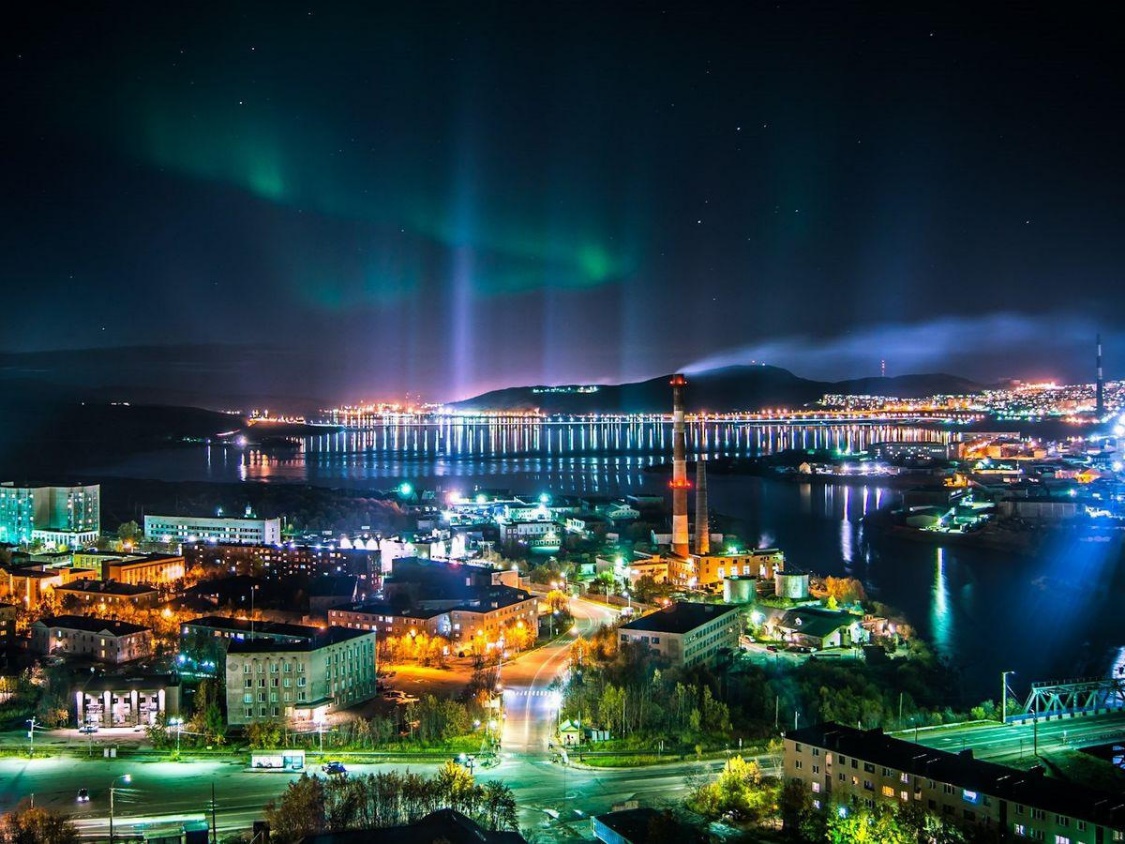 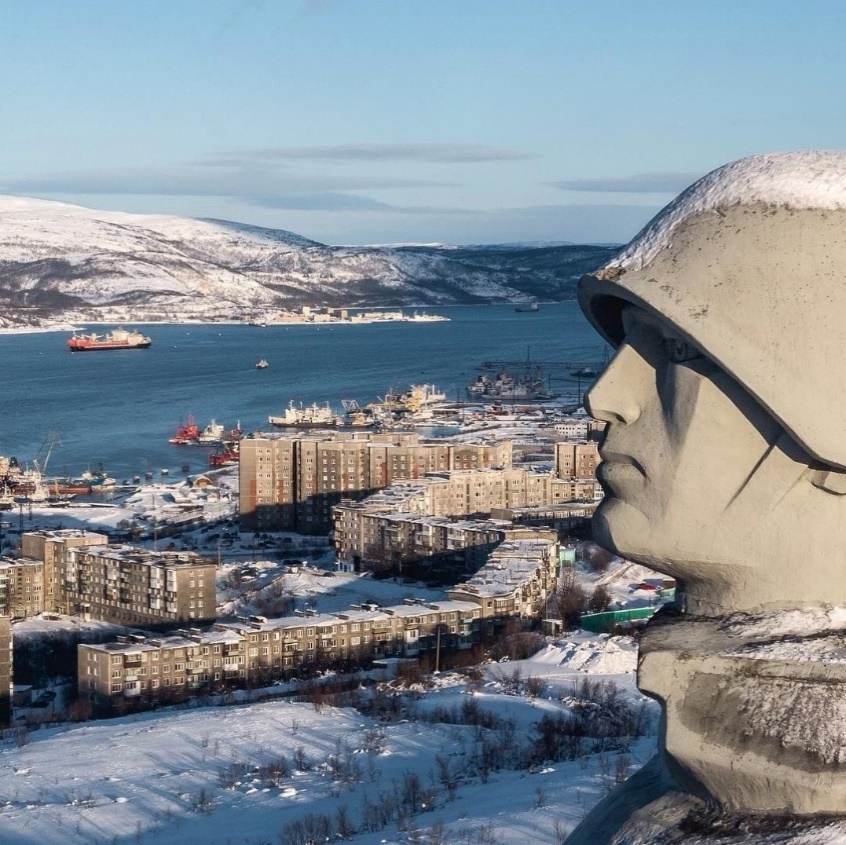 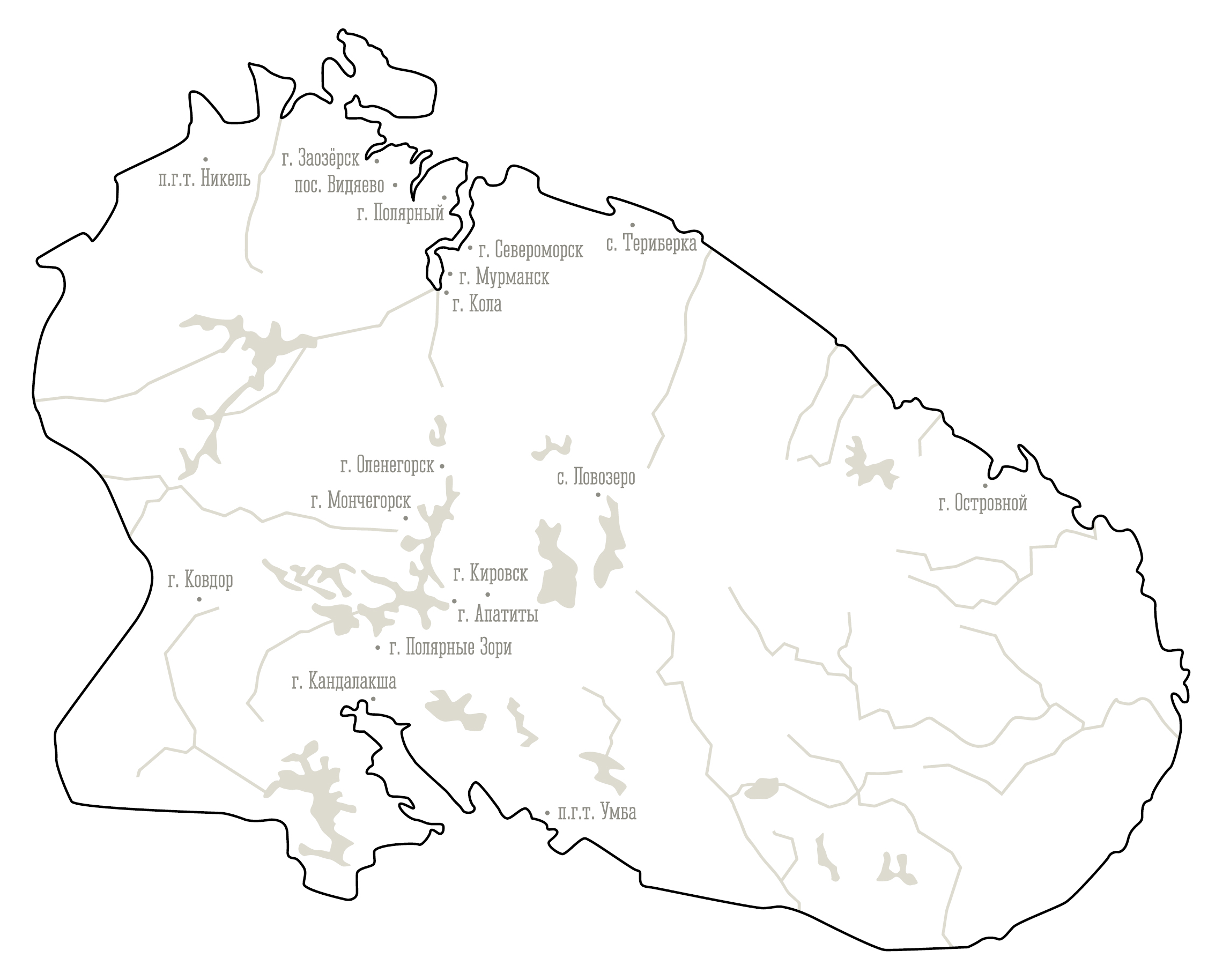 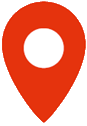 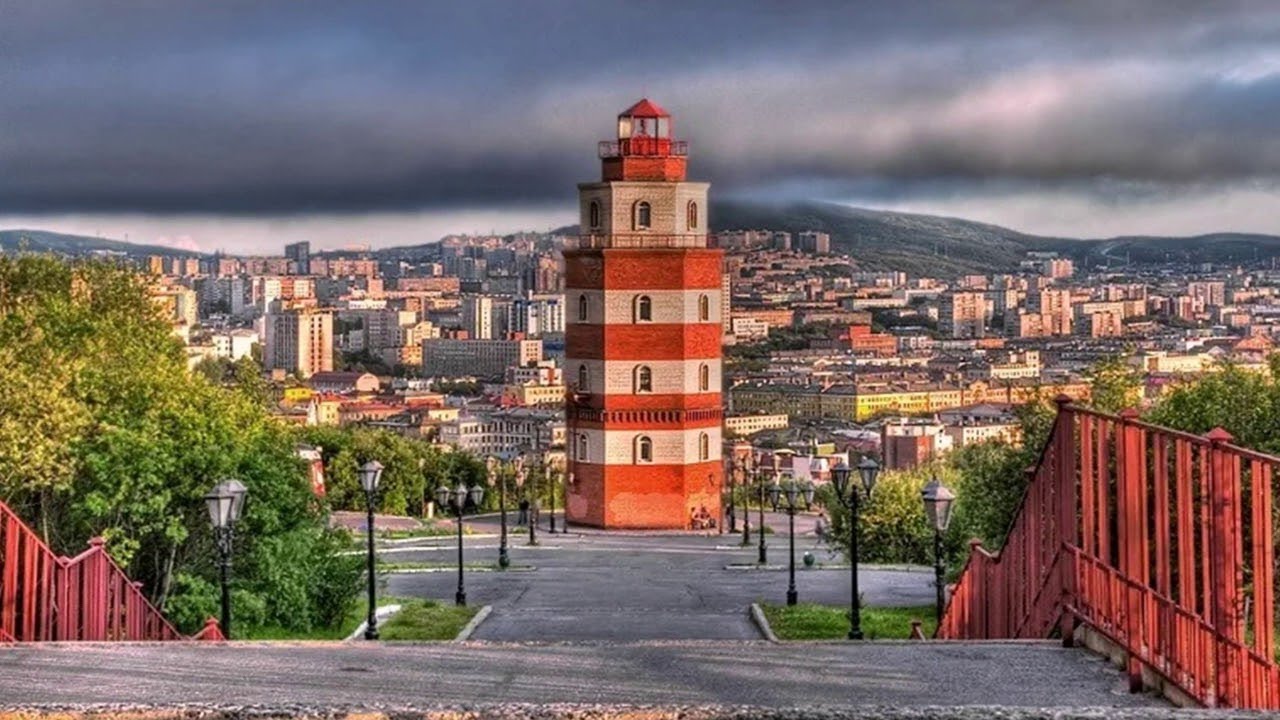 Самый северный город – Заполярный
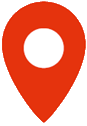 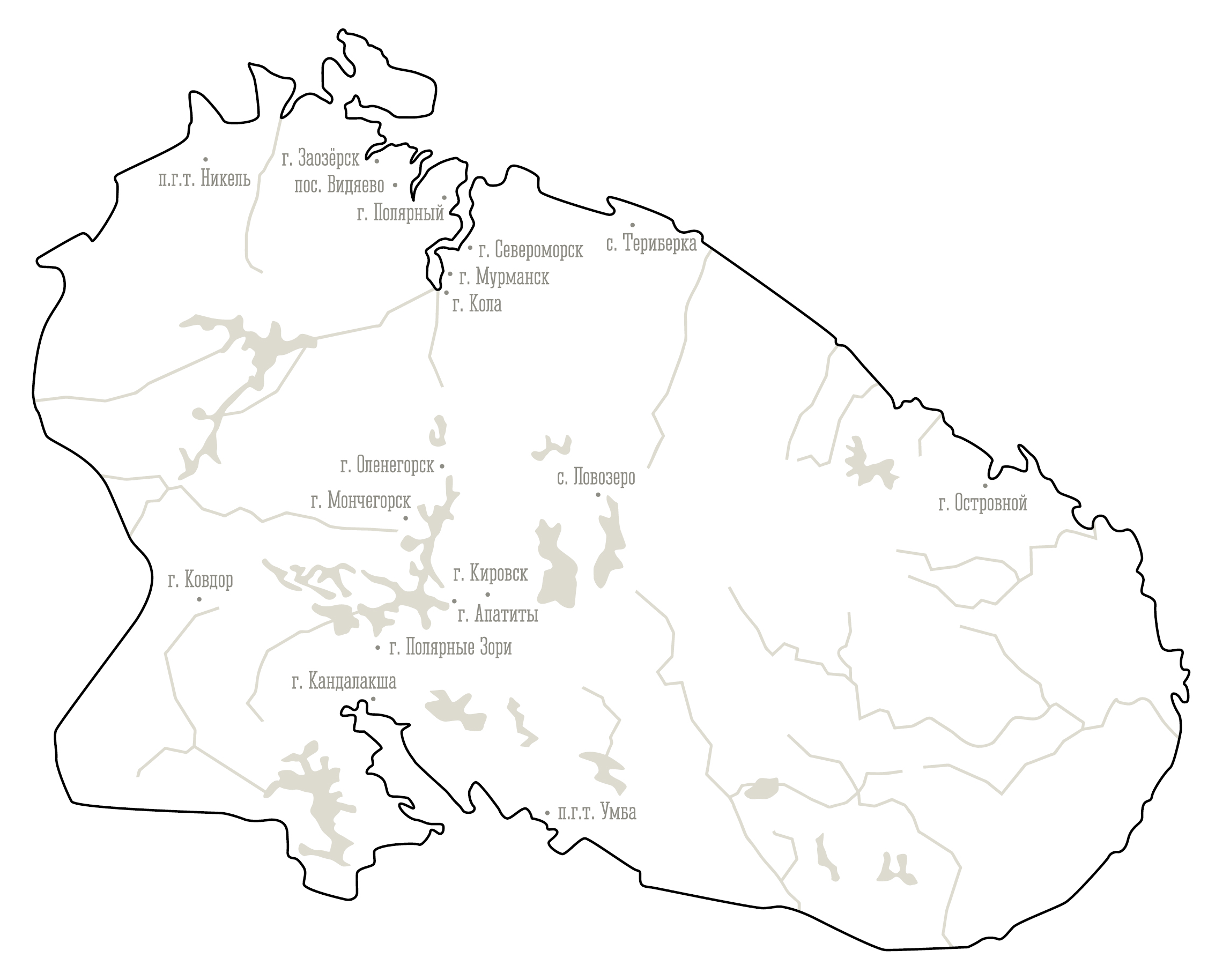 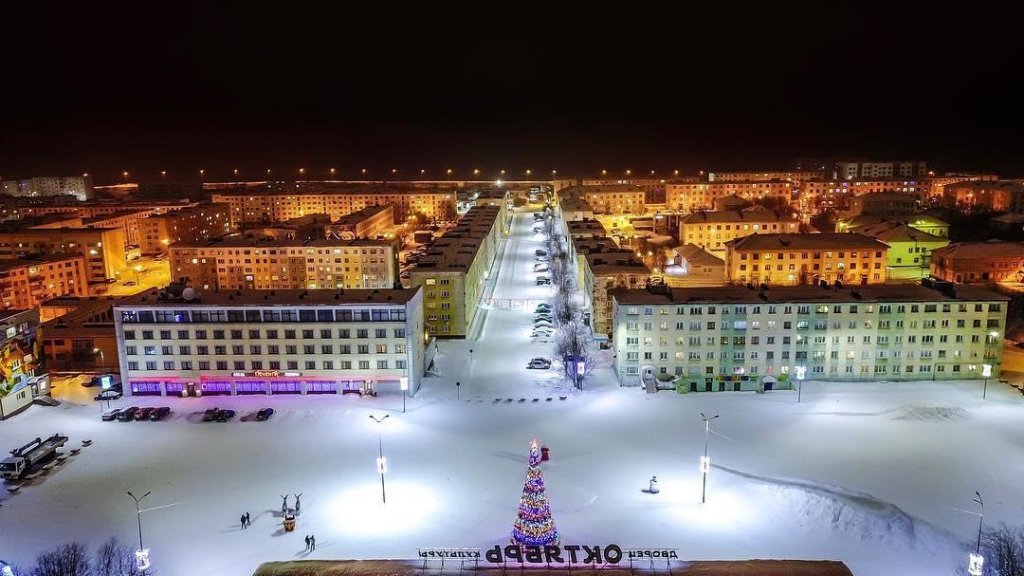 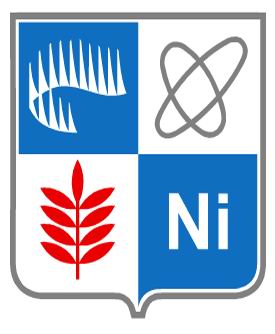 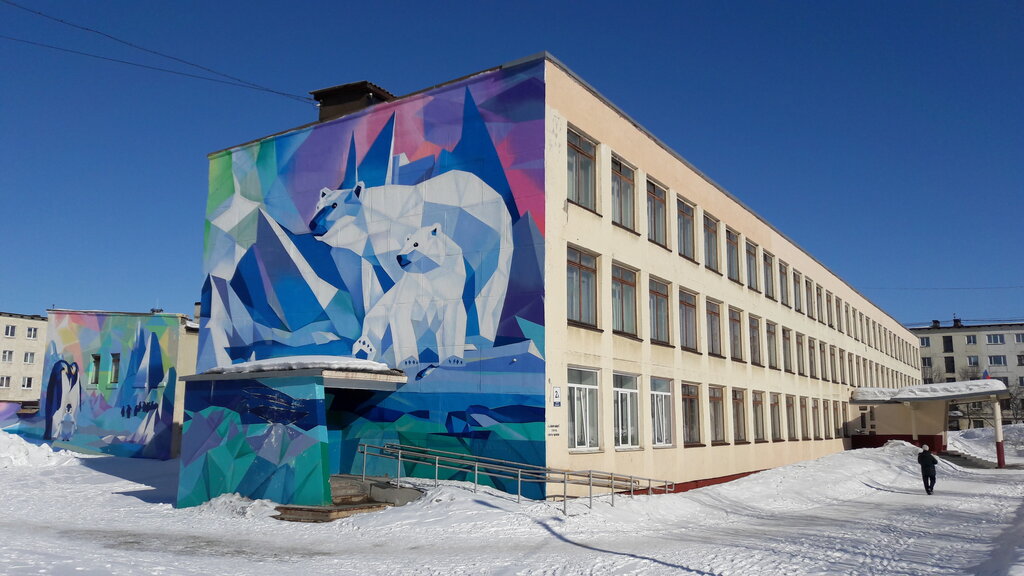 Самый южный город  - Кандалакша
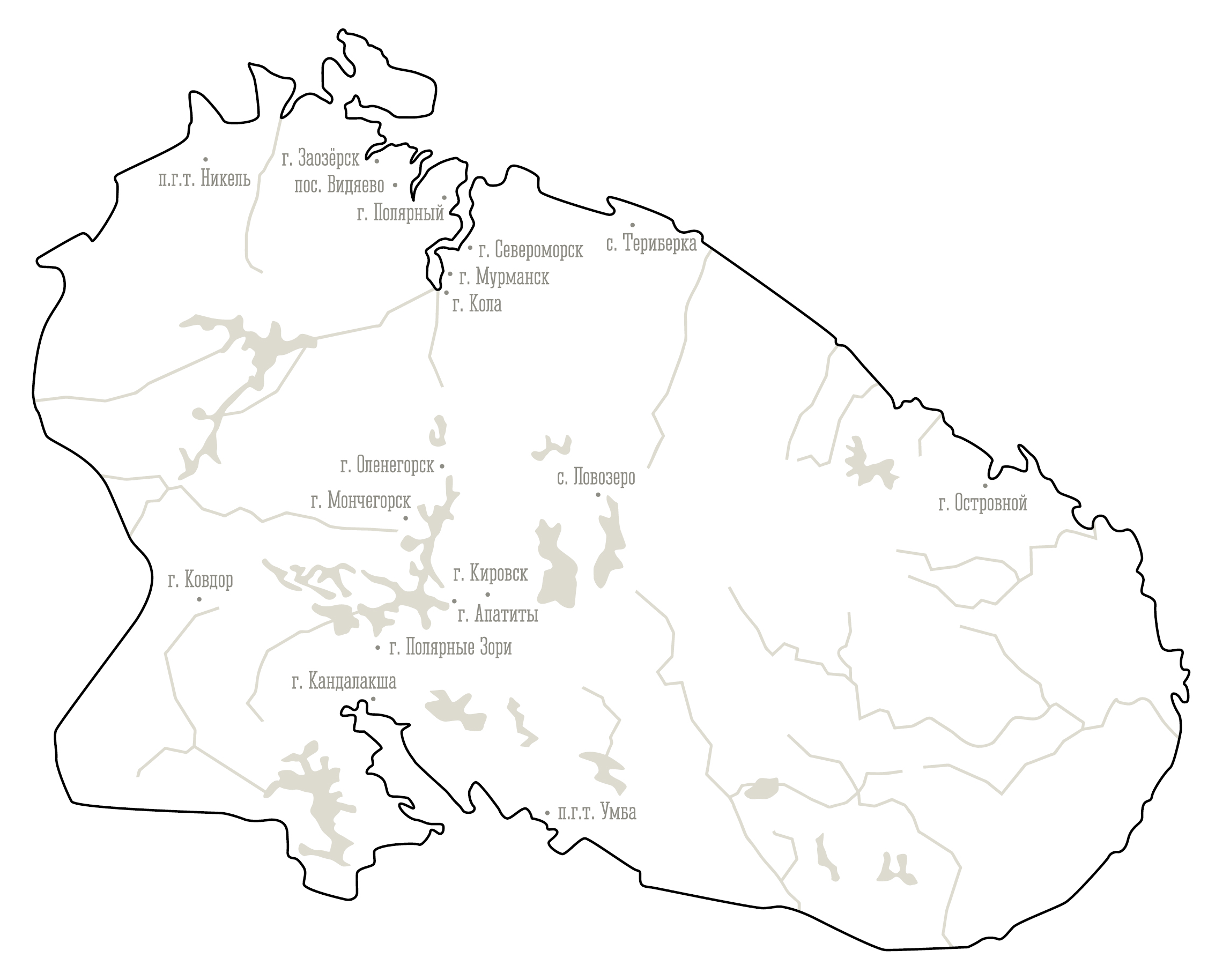 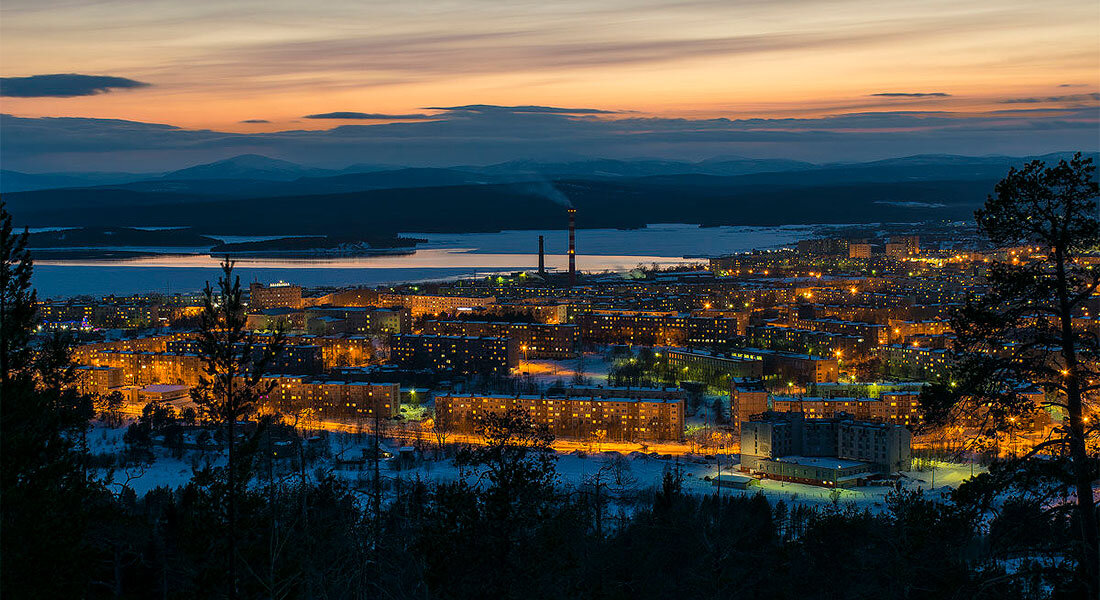 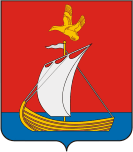 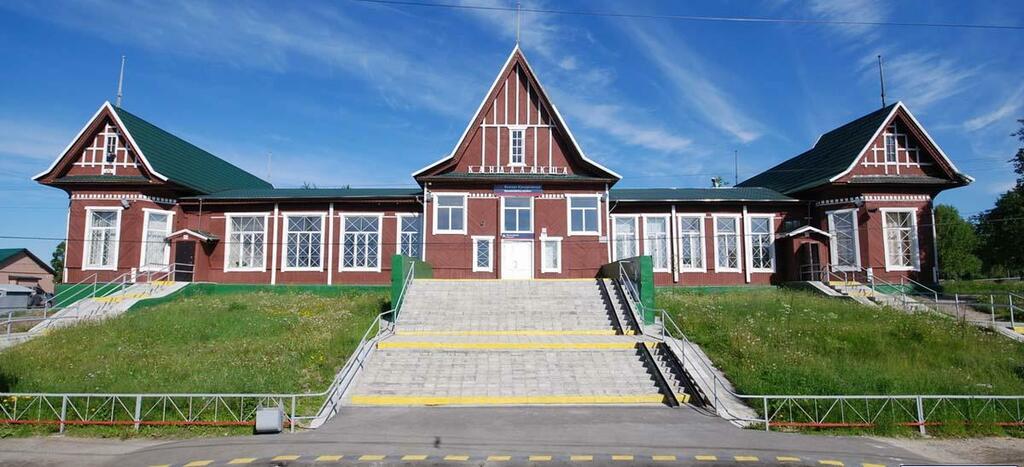 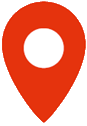 Самый восточный город – Островной
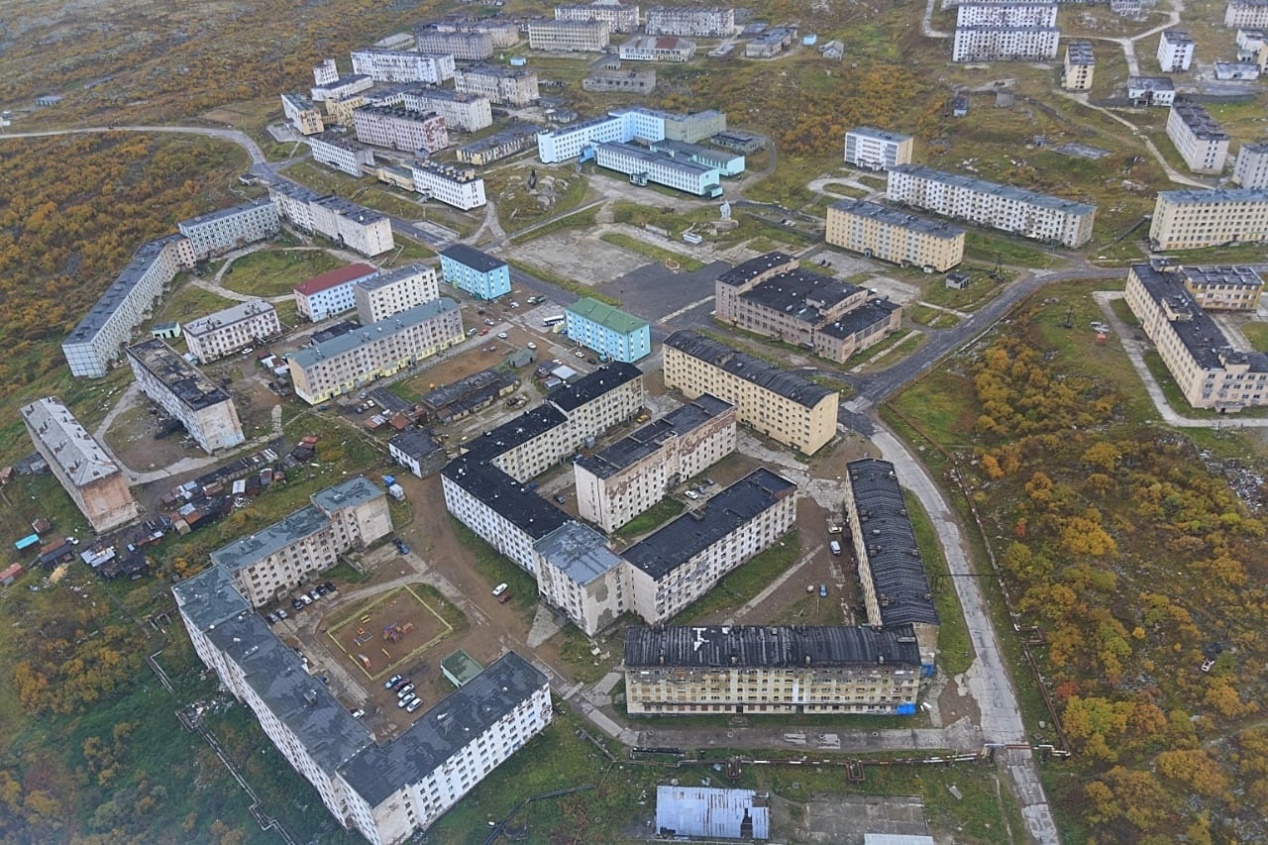 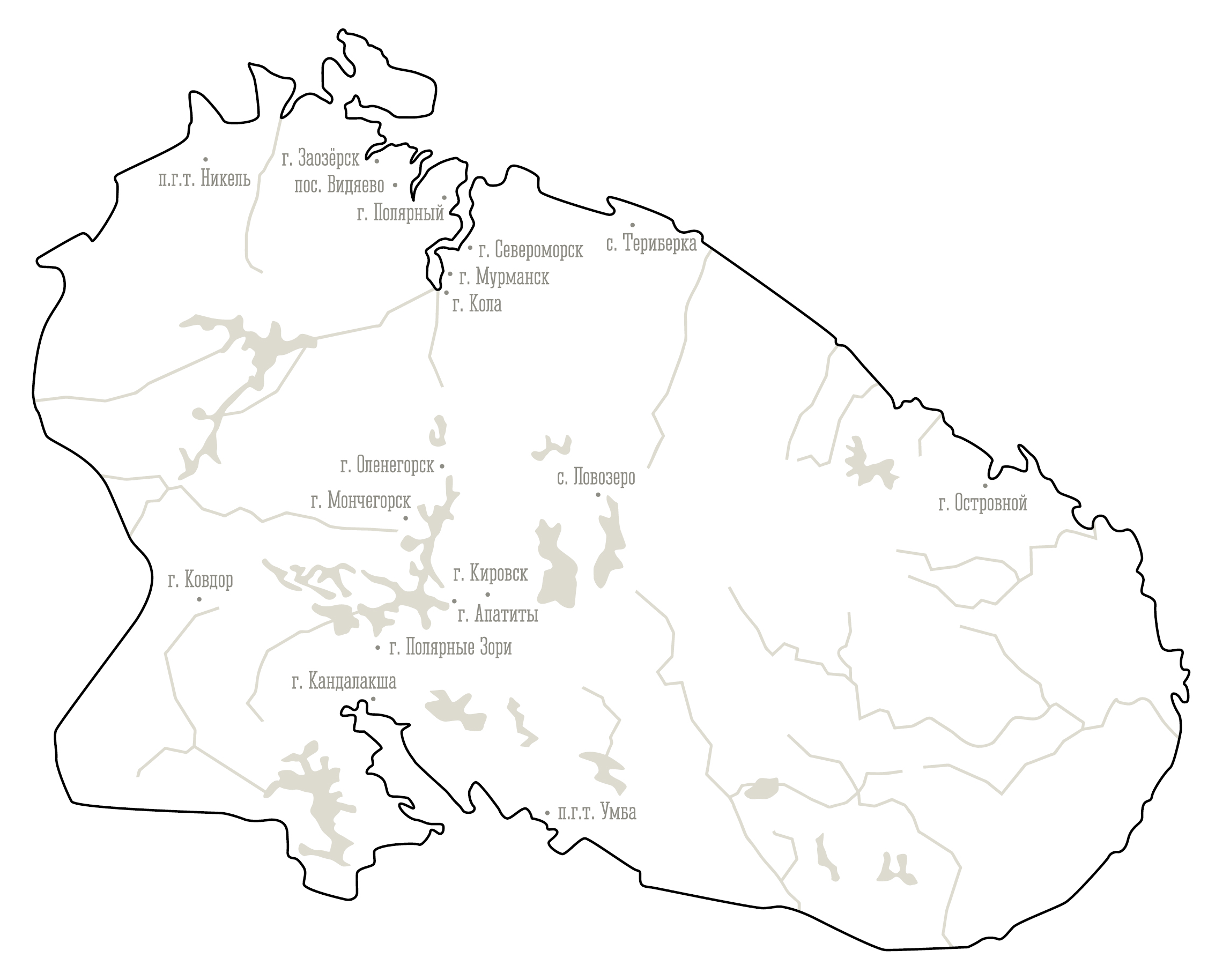 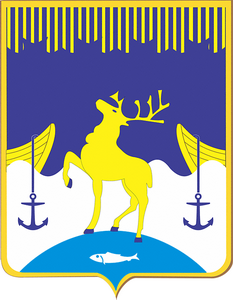 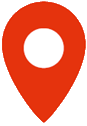 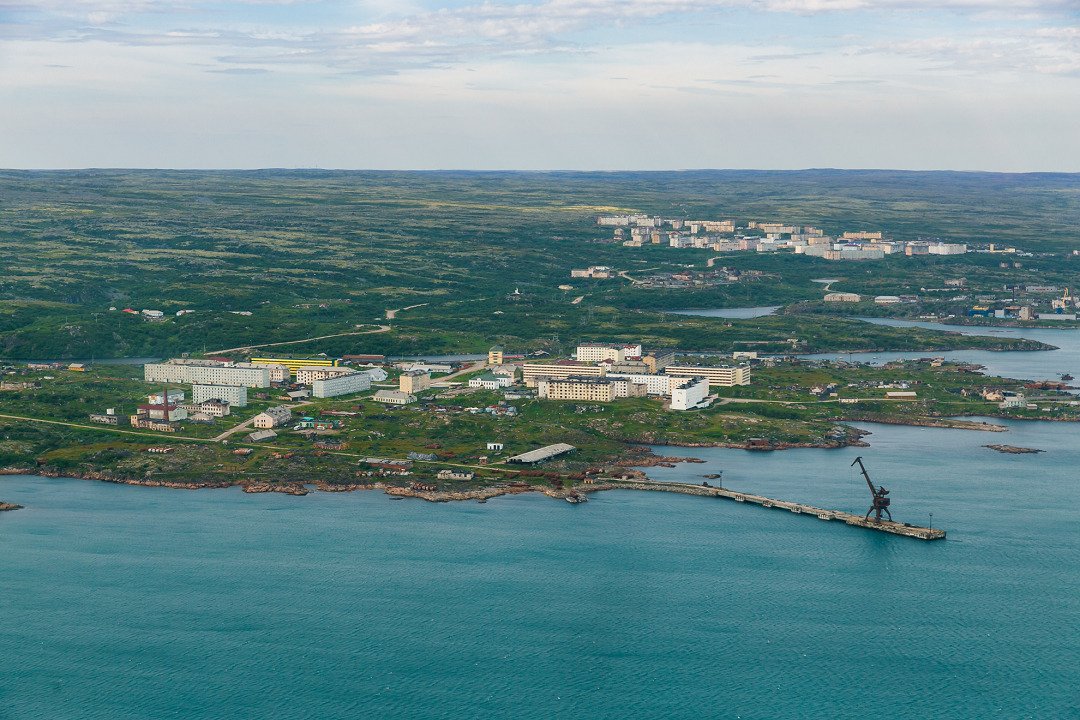 Самый западный город - Ковдор
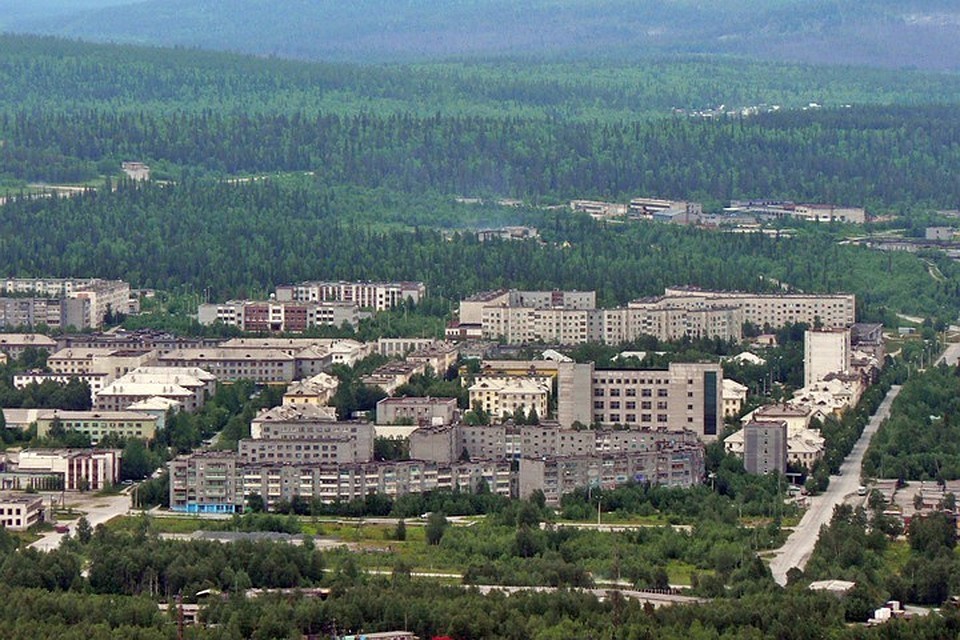 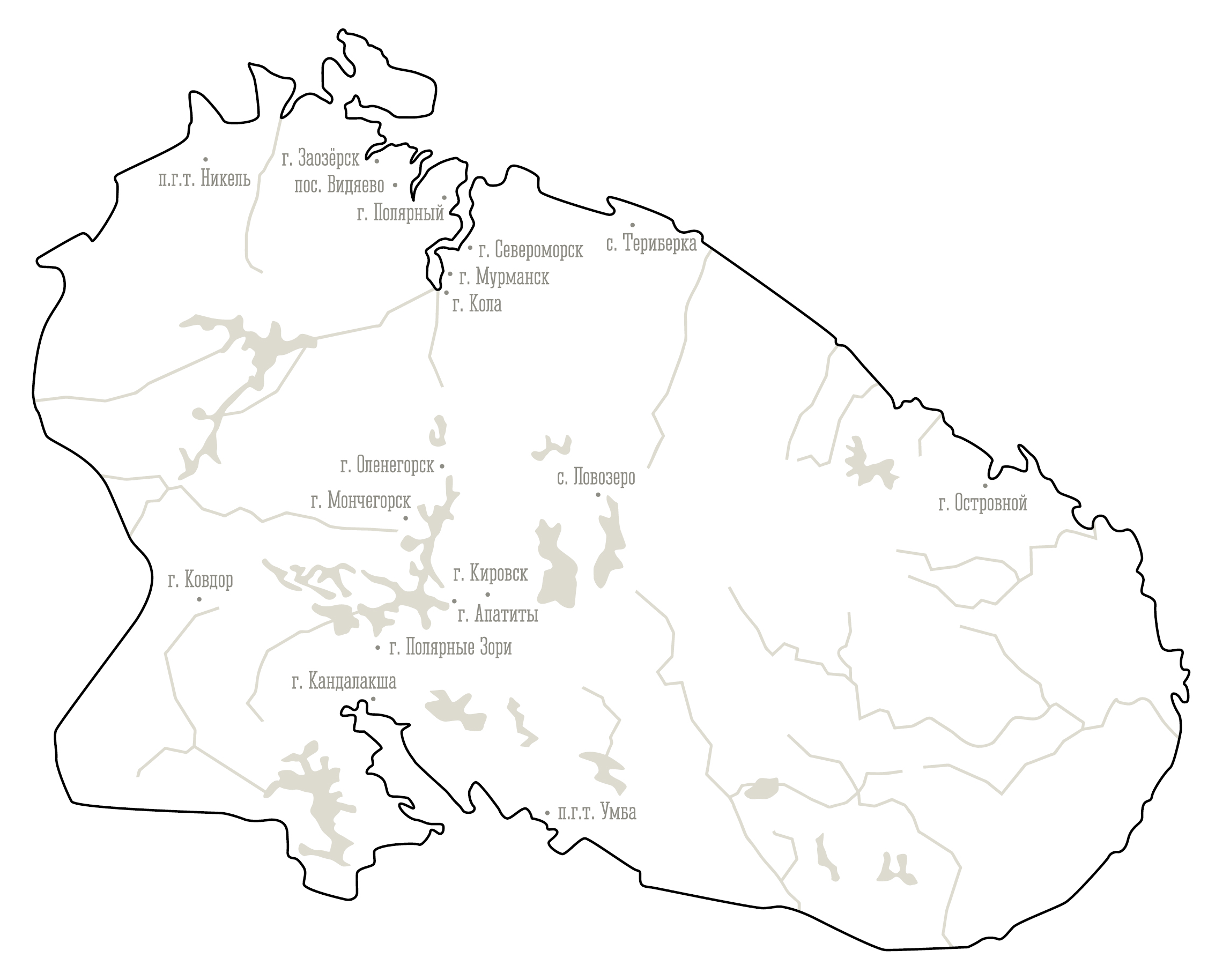 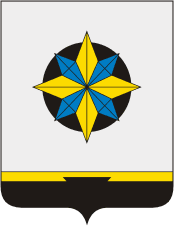 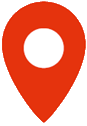 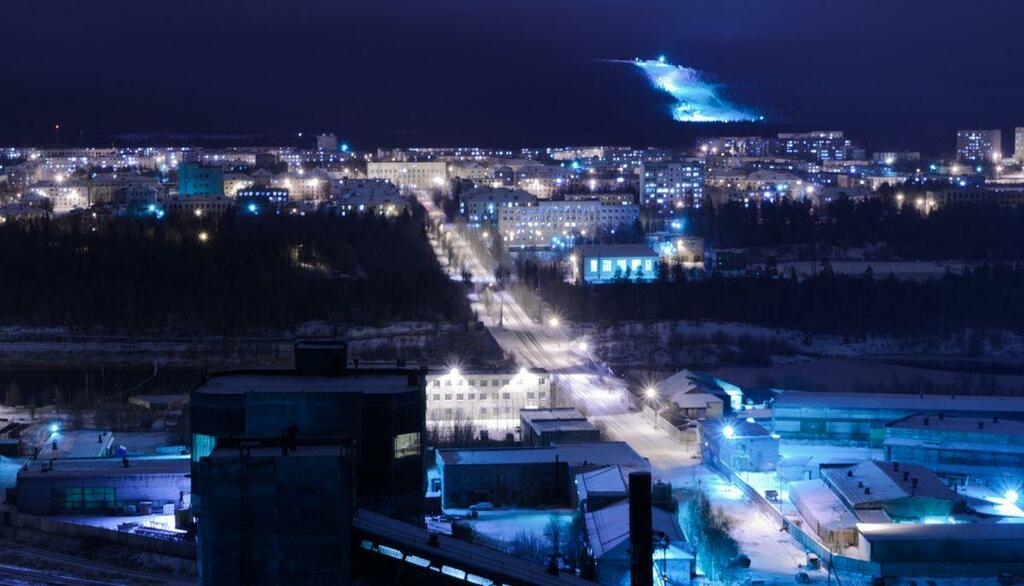 Самый молодой город – Полярные Зори
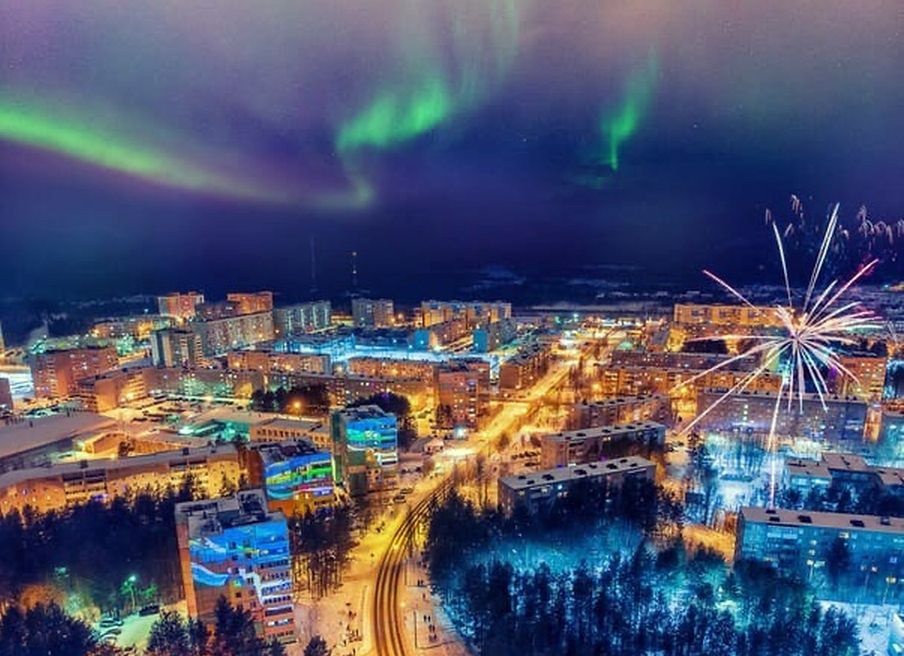 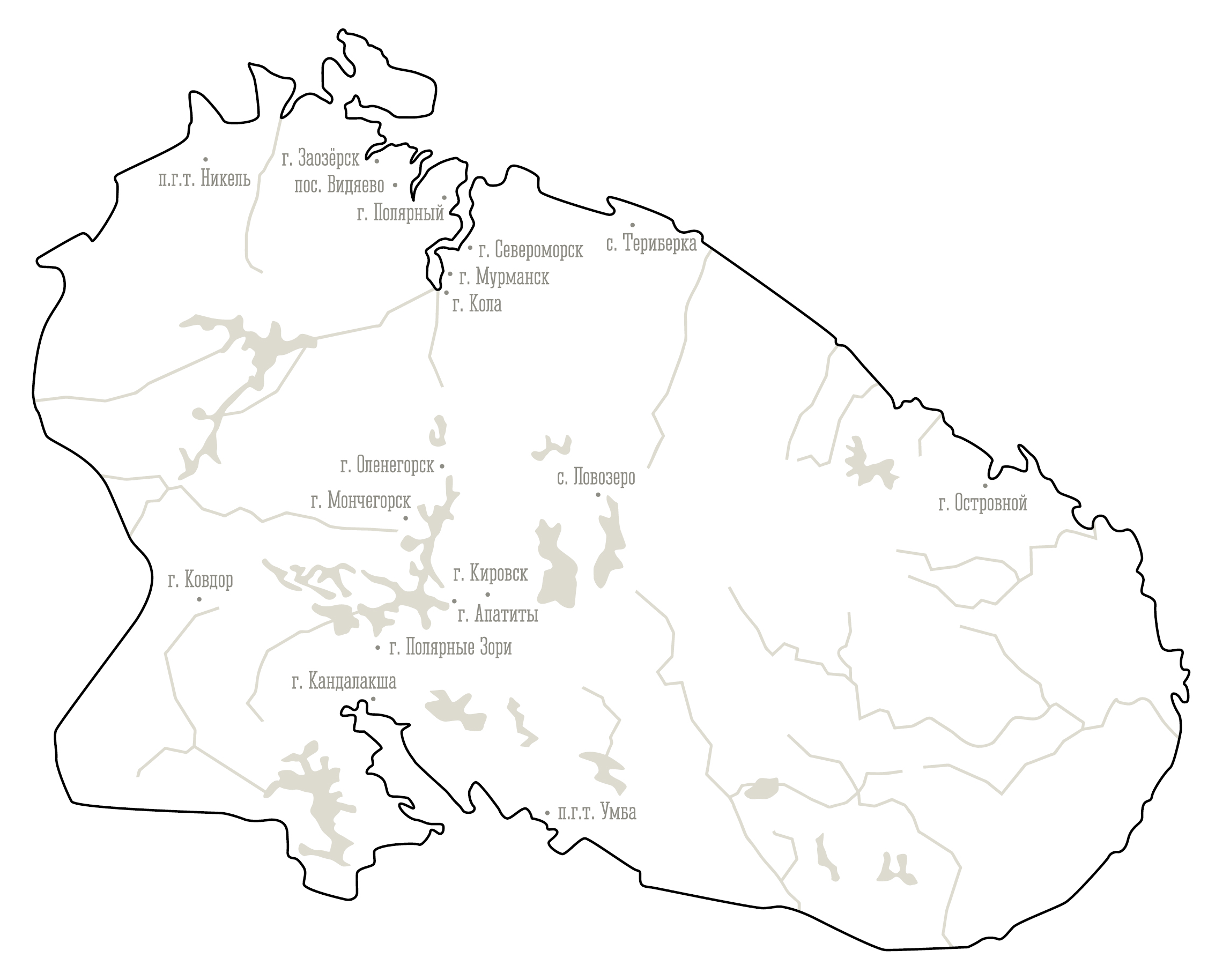 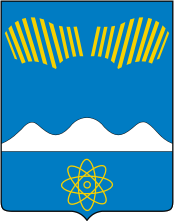 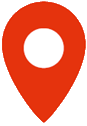 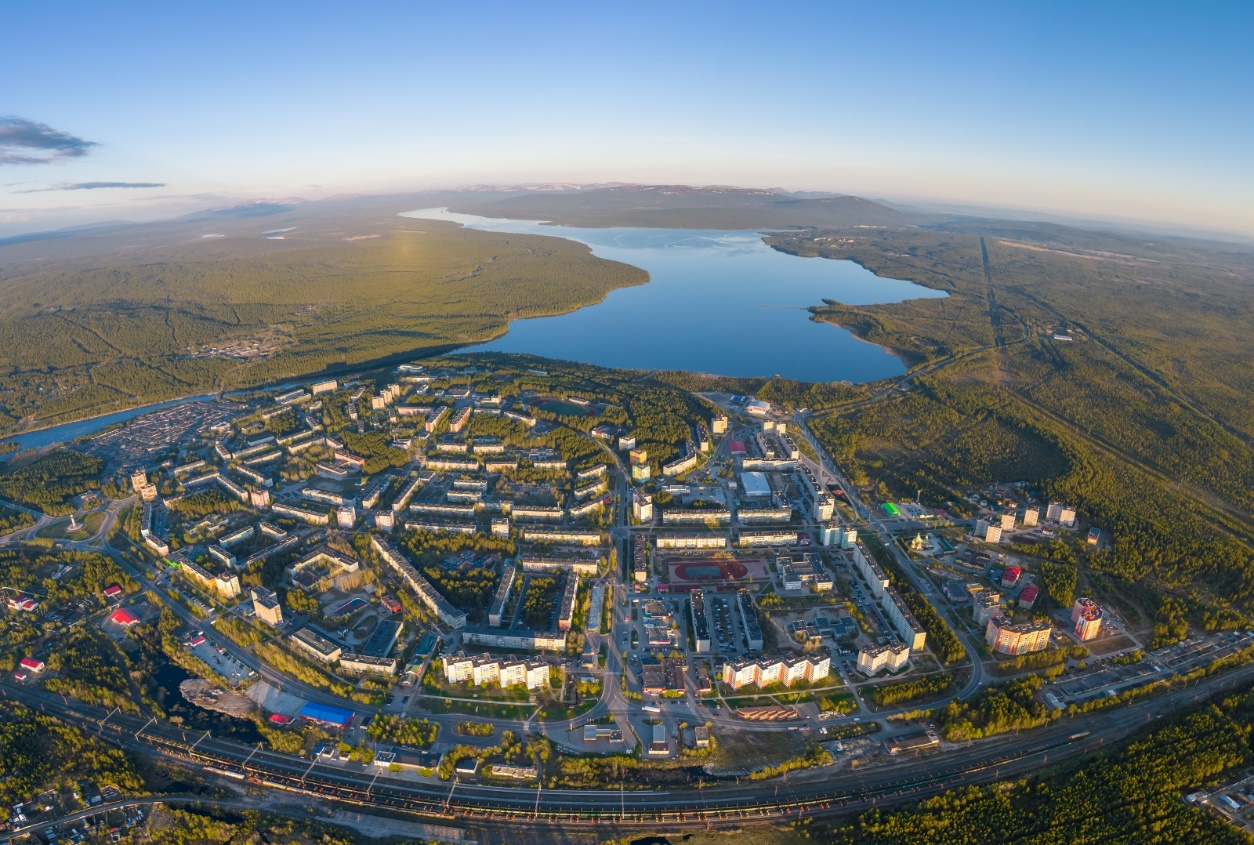 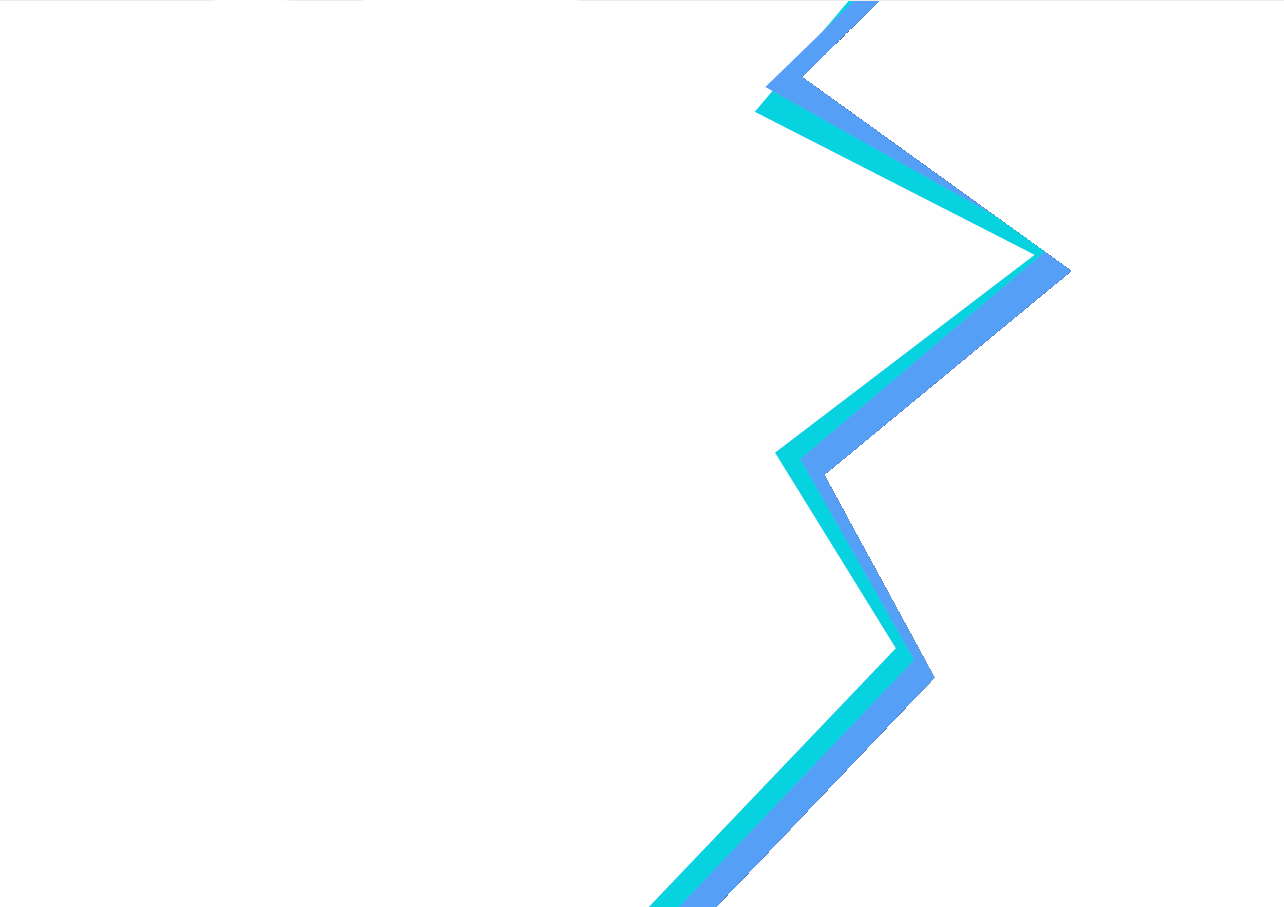 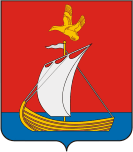 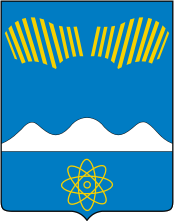 Географическая математика
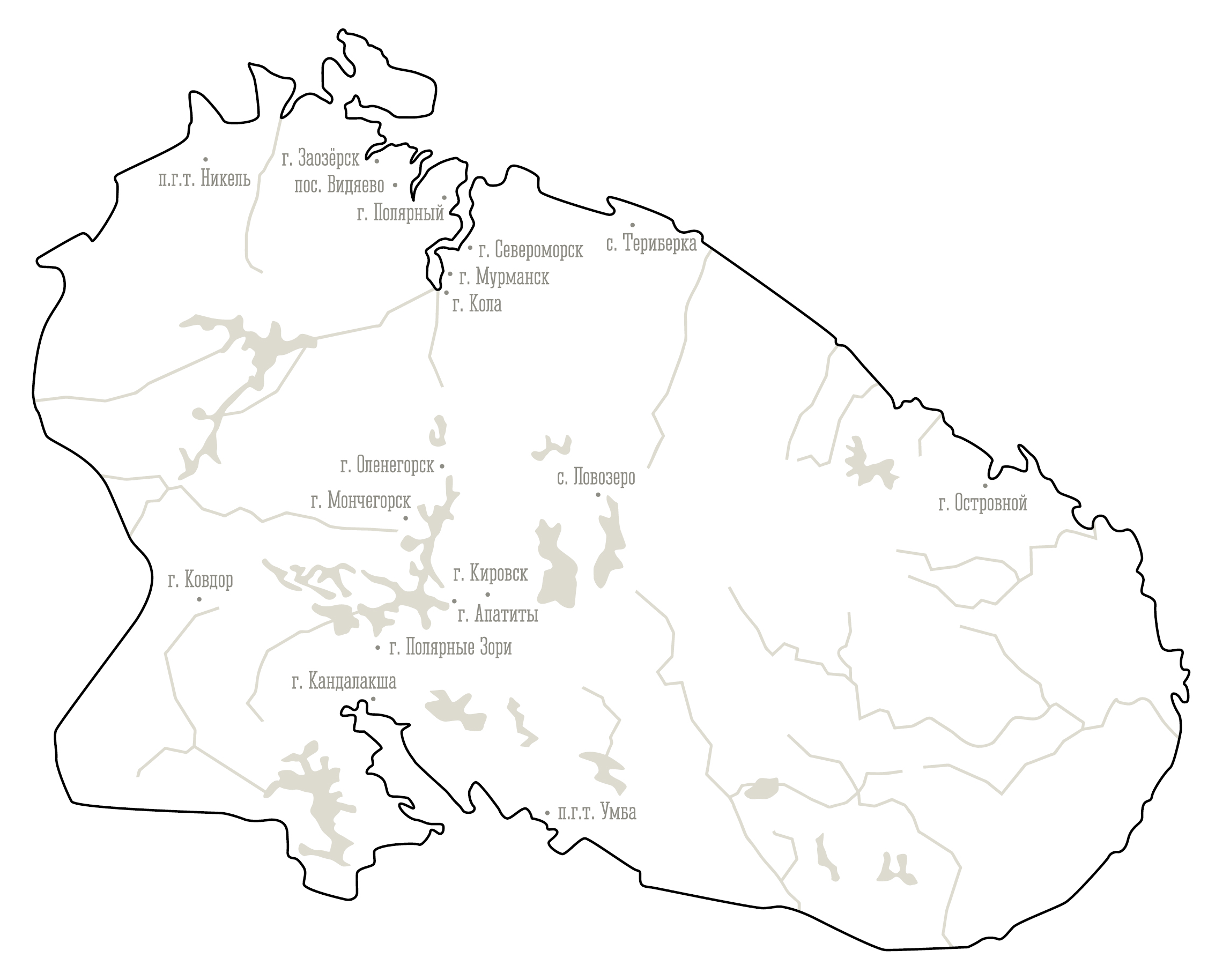 Кандалакша
1526 г.
Полярные Зори
1968 г.
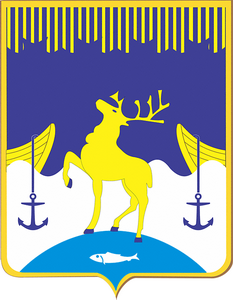 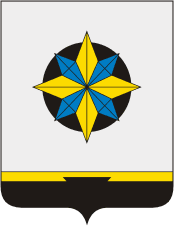 Островной
1611 г.
Ковдор
1953 г.
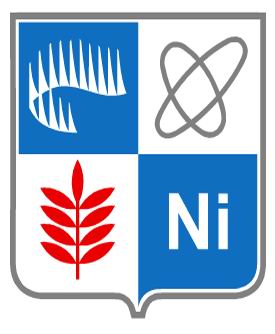 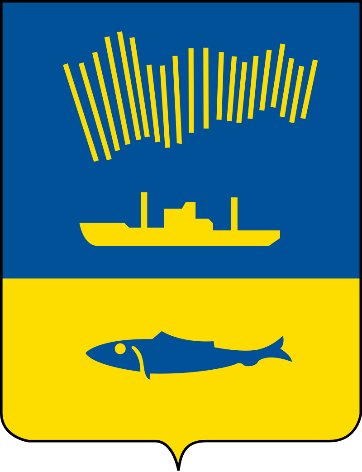 Заполярный 
1956 г.
Мурманск
1916 г.
Мой дом  - точка на карте
?
?
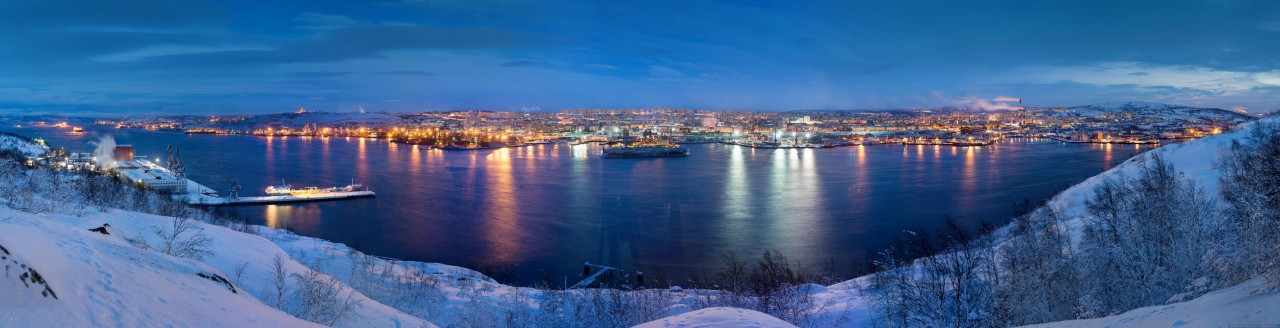 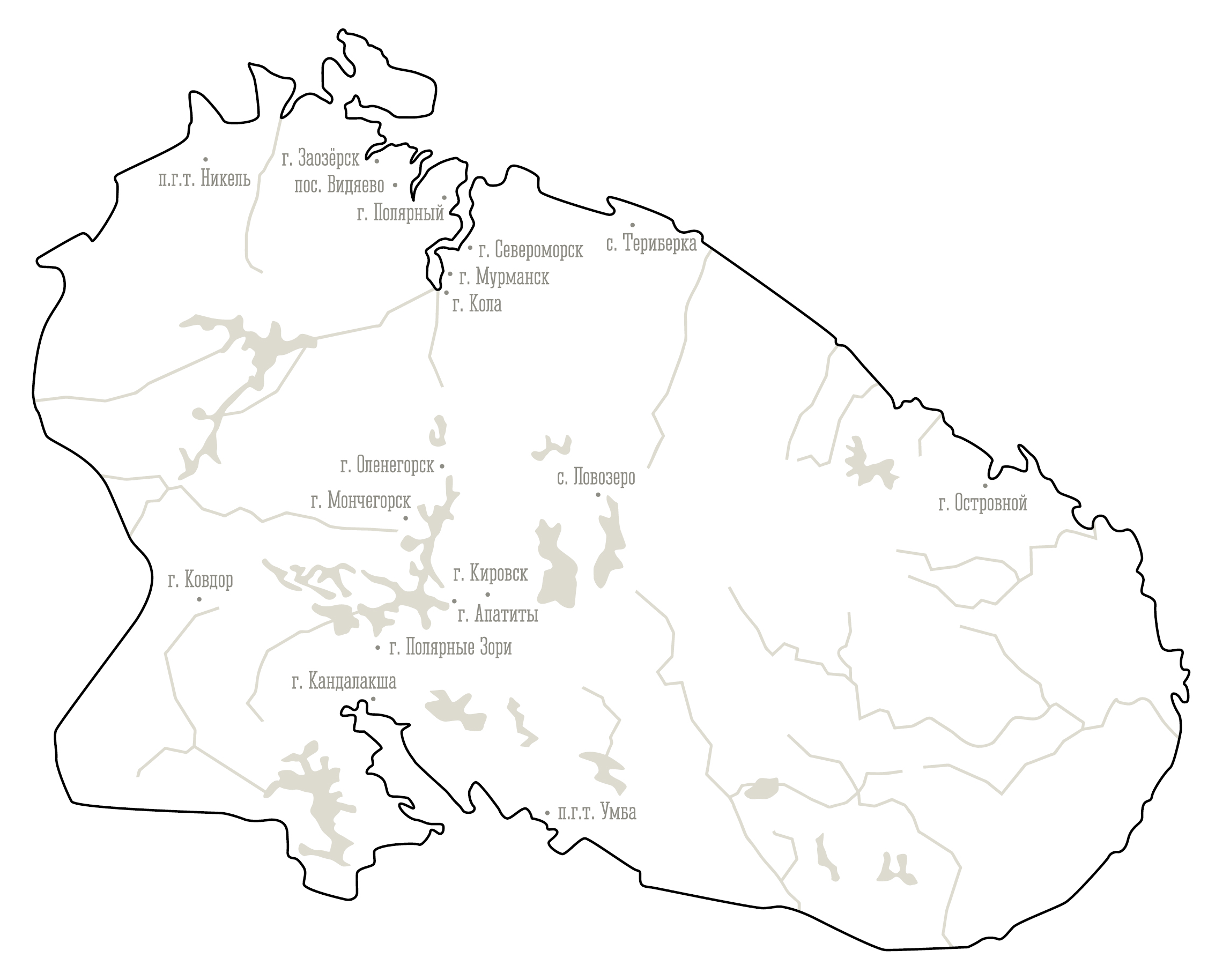 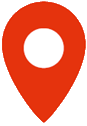 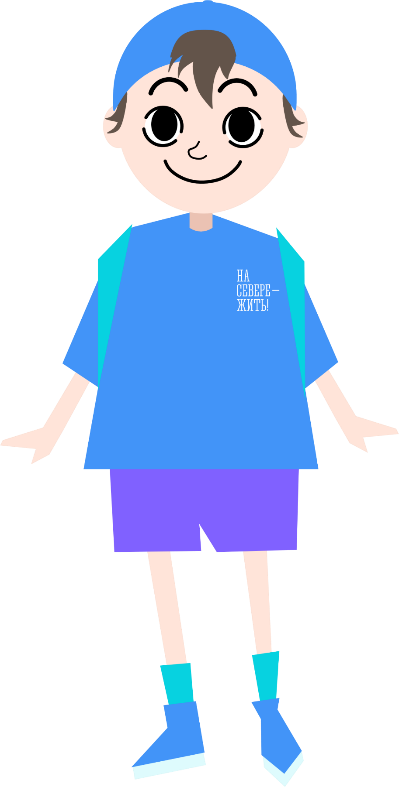 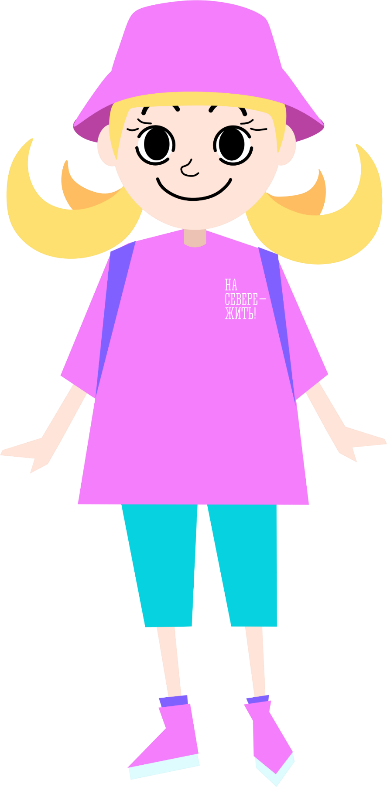 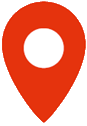 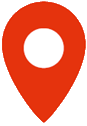 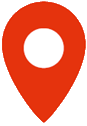 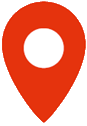 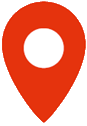 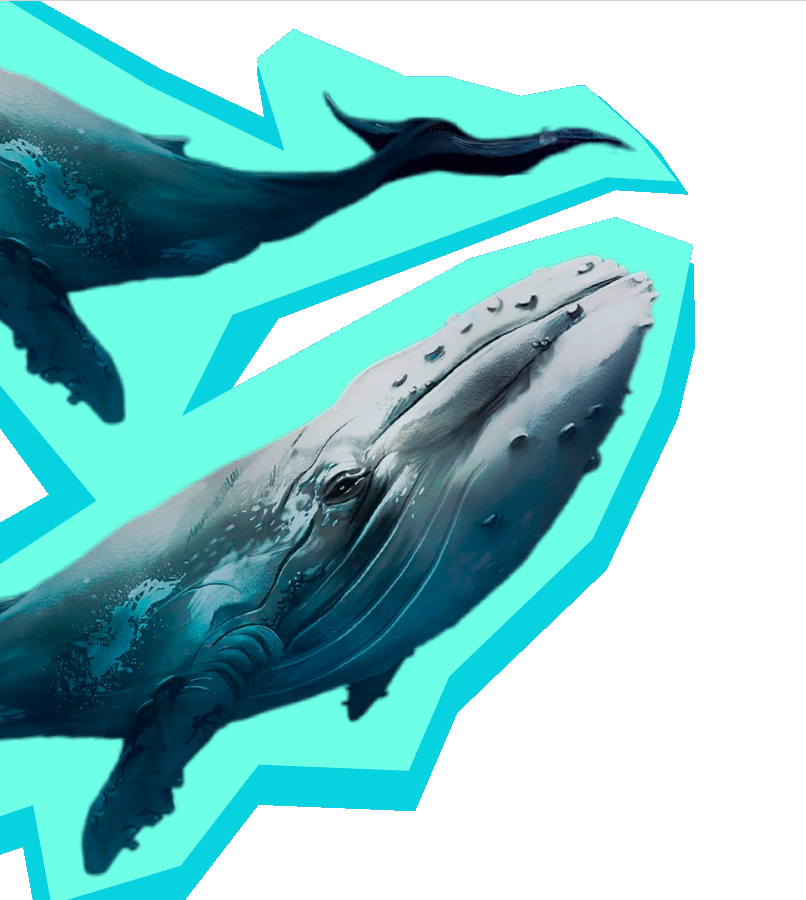 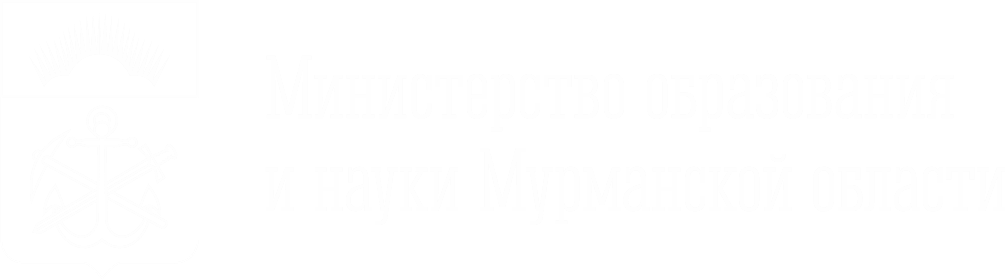 Мой дом – 
точка на карте
20 сентября 2024 год
#насевережить